Lidia Manchester
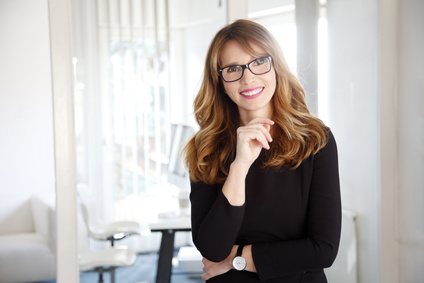 Titolo della posizione
Lorem ipsum dolor sit amet, consectetur adipiscing elit. Morbi tristique sapien nec nulla rutrum imperdiet. Nullam faucibus augue id velit luctus maximus.
Formazione
Università – Città – Laurea
Lorem ipsum dolor sit amet, consectetur adipiscing elit.
CONTATTI
Università – Città – Laurea
Lorem ipsum dolor sit amet, consectetur adipiscing elit.
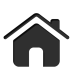 Esperienza
12 Street Name
Roma
Società 
Posizione – 01/2014 – presente
Lorem ipsum dolor sit amet, consectetur adipiscing elit. Morbi tristique sapien nec nulla rutrum imperdiet.
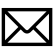 Società 
Posizione – 01/2014 – presente
Lorem ipsum dolor sit amet, consectetur adipiscing elit. Morbi tristique sapien nec nulla rutrum imperdiet.
name@mail.com
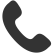 Società 
Posizione – 01/2014 – presente
Lorem ipsum dolor sit amet, consectetur adipiscing elit. Morbi tristique sapien nec nulla rutrum imperdiet.
000 111 333
000 222 444
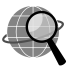 Competenze
Facebook.com/name
Tiwtter.com/name
Professionale
Personali
Corel Draw
Leader
Excel
Creativo
PROFILO
Word
Illustrator
Innovatore
Organizzato
Lorem ipsum dolor sit amet, consectetur adipiscing elit. Morbi tristique sapien nec nulla rutrum imperdiet. Nullam faucibus augue id velit luctus maximus. Interdum et malesuada fames ac ante ipsum primis in faucibus. Etiam bibendum, ante nec luctus posuere.
Obiettivo
Lorem ipsum dolor sit amet, consectetur adipiscing elit. Integer efficitur arcu a auctor convallis. Duis lectus metus, tristique in vulputate eget, feugiat ac purus.
Lingue
Inglese
Spagnolo
Tedesco
Francese